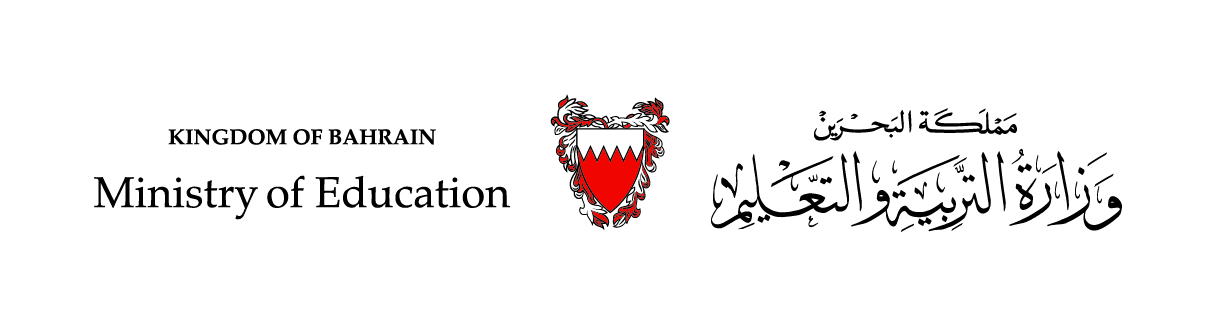 درسٌ في مادّة اللّغة العربيّة –الفصلُ الدّراسيّ الثّاني
التّعبيرُ الكتابيّ

العناصرُ الأساسيّةُ للقصّةِ
الصفّ الرّابع الابتدائيّ
وزارة التربية والتعليم –الفصل الدراسي الثاني 2020-2021م
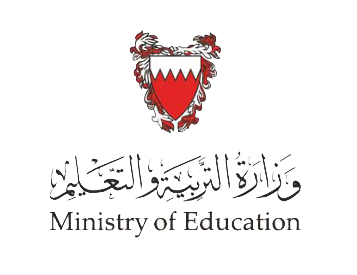 العناصرُ الأساسيّة للقصّة– اللّغة العربيَة – الرّابع الابتدائي
أهْدافُ الدَّرْسِ
الهدفُ الأوَّلُ: تَحْدِيدُ العناصرِ الأساسيّةِ للقِصّةِ.
الهدَفُ الثّاني: ترتيبُ أحداثِ النصِّ حسب زمنِ وقوعِها.
الهدَفُ الثّالثُ: إبداءُ الرّأي في مضمونِ النصِّ.
وزارة التربية والتعليم –الفصل الدراسي الثاني 2020-2021م
تحليل قصّة وفق عناصرها الأساسيّة
العناصرُ الأساسيّة للقصّة– اللّغة العربيَة – الرّابع الابتدائي
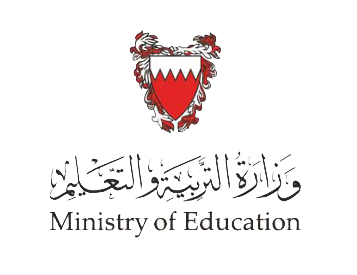 أَكْتَشِفُ
في التّعاونِ قوّةٌ
      في يومٍ من أيّام الرّبيعِ الجميلةِ، جاء صيّادٌ إلى شجرةٍ في ناحيةٍ منَ الغابةِ تكثرُ فيها الأشجارُ الكبيرَةُ، ونثرَ الحبَّ قربها، ونصب شبكتَه، وغطّاها بالأوراقِ والحشائشِ، ثمّ ذهبَ إلى مكانٍ قريبٍ، واختفى فيه، ولم يمضِ سوى وقتٍ قصير، حتّى جاءتْ حمامةٌ جميلةٌ تسمّى الحمامةَ الـمطوّقةَ، ومعها حماماتٌ أخرى، فبدأتْ بالتقاطِ الحبِّ هي وصاحباتها، دون أن ترى الشّبكةَ، فوقعت الحمامات جميعُها في الشّبكةِ.
      أقبلَ الصيّادُ فرحًا؛ لأنّ عدد الحمامات كبيرٌ، ولم يكنْ يحلم بصيدٍ وفير، وشعرت الحماماتُ بالخطرِ، فازداد فزعُها، وأخذت كلُّ حمامةٍ تتخبّطُ في الشّبكة تريد أن تنجوَ بنفسِها، فقالت الحمامةُ المطوّقةُ:” لن نستطيعَ التّخلُّصَ من الشّبكةِ إلّا إذا تعاونّا، واقتلعنا الشّبكة معًا”. 
      اتّحدَتْ الحماماتُ ، وبحركةٍ جماعيّةٍ،  نجحَتْ في اقتلاع الشّبكة، وطارَتْ بها عاليًا، وبقي الصيّادُ مندهشًا أمام الـمفاجأةِ الكبيرةِ.
                                                                            عن عبد الله بن المقفّع (بتصرّف)
أقرَاُ القصّة قِراءَةً واعَيَةً، ثمَّ أجيبُ عمّا يليها مِنْ أسئِلَةٍ.
شرحُ المفردات
الحمامة الـمطوّقة: 




الفزعُ:
حمامةٌ لها ريش حول عنقها يختلف لونه عن سائر ريشها
الخَوْفُ
وزارة التربية والتعليم –الفصل الدراسي الثاني 2020-2021م
العناصرُ الأساسيّة للقصّة– اللّغة العربيَة – الرّابع الابتدائي
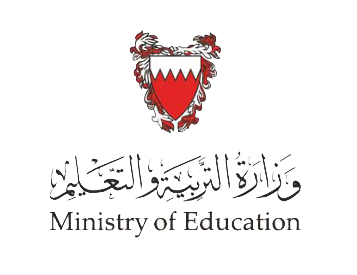 أَكْتَشِفُ
العناصرُ الأساسيّةُ للقصّةِ
وردَت في النصّ أحداث عدّة، منها:
نصبُ الصيّادِ للشّبكةِ.
التقاطُ الحمامةِ المطوّقةِ وصاحباتها للحبِّ الـمنثورِ.
وقوع الحمامةِ المطوّقةِ وصاحباتها في الشّبكةِ.
تعاون الحمامةِ الـمُطوّقةِ وصاحباتها لاقتلاع الشّبكة.
نجاة الحمامة الـمطوّقة وصاحباتها من الصيّادِ.
شخصيّات إنسانيّة: الصيّادُ
شخصيّات حيوانية (الطيور): الحمامة المطوّقة وصاحباتها.
تقوم العلاقة بين الصيّاد والحمام على الصّراع والعداء.
2- الشّخصياتُ:
وزارة التربية والتعليم –الفصل الدراسي الثاني 2020-2021م
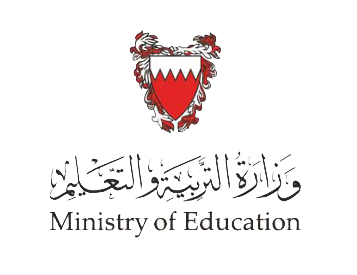 العناصرُ الأساسيّة للقصّة– اللّغة العربيَة – الرّابع الابتدائي
أَكْتَشِفُ
العناصرُ الأساسيّةُ للقصّةِ
- في يومٍ من أيّام الرّبيع الجميلة.
3- الزّمانُ:
- ناحيةٌ من أنحاءِ الغابةِ تكثرُ فيها الأشجارُ الكبيرةُ.
4 - الـمكانُ:
وزارة التربية والتعليم –الفصل الدراسي الثاني 2020-2021م
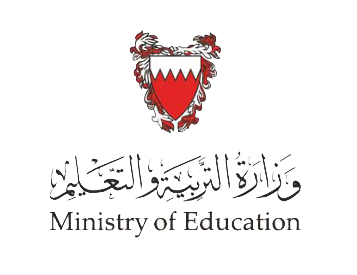 العناصرُ الأساسيّة للقصّة– اللّغة العربيَة – الرّابع الابتدائي
أَسْتَنْتِجُ
في القصّة أربعةُ عناصرَ أساسيّة، وهي:
وزارة التربية والتعليم –الفصل الدراسي الثاني 2020-2021م
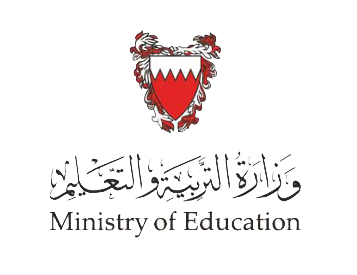 العناصرُ الأساسيّة للقصّة– اللّغة العربيَة – الرّابع الابتدائي
أتدرَّبُ
أُقيّمُ إِجَابَتِي
أُرَتّبُ الأحْداثَ الآتيةَ حسبَ زمنِ وقوعِها:
اقْتلعَت الحماماتُ الشّبكةَ، وطارَتْ بها عاليًا.
نَصَبَ الصيّادُ الشّبكةَ قرب شجرةٍ.
وقعت الـحماماتُ في الشّبكةِ.
فَرِحَ الصيّادُ بالصّيدِ الوفيرِ.
4
1
2
3
وزارة التربية والتعليم –الفصل الدراسي الثاني 2020-2021م
العناصر الأساسيّة للقصّة– اللّغة العربيَة – الرّابع الابتدائي
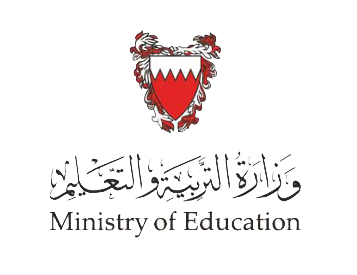 أَتدرَّبُ
أُقيّمُ إِجَابَتِي
أُسْنِدُ كُلَّ عملٍ إلى الشّخصيّة الّتي قامت به.
- غَطّى الشّبكةَ بالأوراقِ والحشائشِ.
- تعاونتْ مع الحَمامِ لاقتلاعِ الشّبكةِ.
- اختفَى في مكانٍ قريبٍ منَ الشّبكةِ.
- طارتْ عاليًا بالشّبكةِ.
- تعاونتْ مع الحَمامِ لاقتلاعِ الشّبكةِ.
- غَطّى الشّبكةَ بالأوراقِ والحشائشِ.
- طارتْ عاليًا بالشّبكةِ.
- اختفَى في مكانٍ قريبٍ منَ الشّبكةِ.
وزارة التربية والتعليم –الفصل الدراسي الثاني 2020-2021م
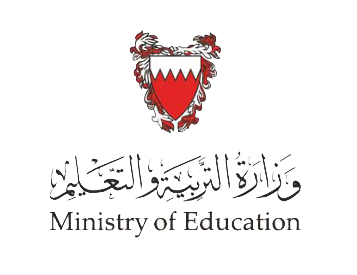 العناصرُ الأساسيّة للقصّة– اللّغة العربيَة – الرّابع الابتدائي
نشاطٌ ختاميّ
أُقيّمُ إِجَابَتِي
أَسْتخرجُ من النصّ دليلًا على براعةالصيّادِ ومهارته في الصّيد.


ماذا اقترحت الحمامةُ الـمطوّقةُ على الحماماتِ؟ أبدي رأيي في اقتراحها.


ما العبرةُ الّتي أستخلصُها من النصِّ؟
أحسن الصيّادُ اختيار المكان الذي نصب فيه الشّبكة، كما أنّه برعَ في تغطية الشّبكةِ بالأوراقِ والحشائشِ، واختار مكانًا مناسبًا للاختباءِ،  وهو ما يدلّ على أنّه ماهرٌ في الصّيدِ.
اقترحت الحمامة الـمطوّقة على الحمامات التّعاون لاقتلاع الشّبكةِ، وأعتبر هذا الاقتراحَ متميّزًا؛ لأنّه أنقذ الـمطوّقَةَ وصاحباتها من الصيّاد.
أهمّيّةُ التّعاون، وضرورة التّشاورِ للتغلّب على المصاعب والعراقيل.
وزارة التربية والتعليم –الفصل الدراسي الثاني 2020-2021م
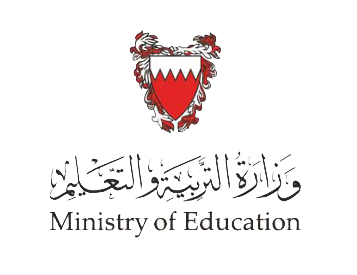 انْتَهى الدَّرْسُ
وزارة التربية والتعليم –الفصل الدراسي الثاني 2020-2021م